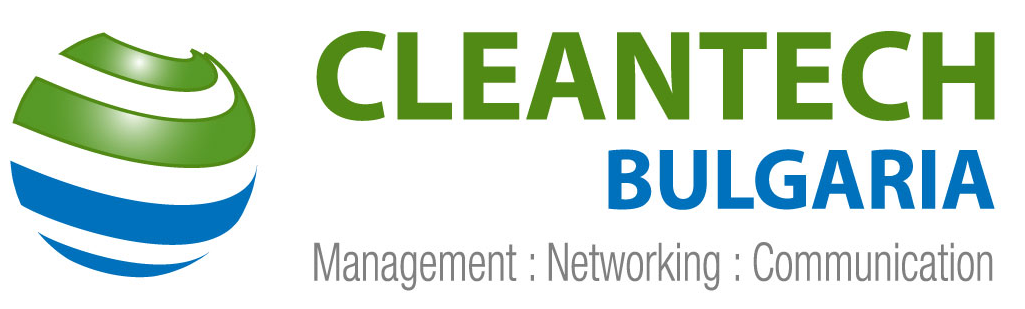 Възможности за финансиране на иновативни стартиращи фирми и МСП в сферата на зелена енергия, енергийна ефективност и справяне с климатичните промени
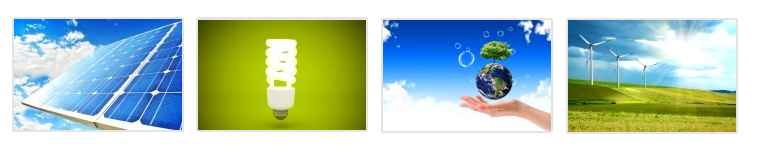 Марияна Хамънова – Управител, Клийнтех България
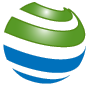 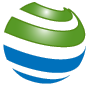 Какво дефинираме като Cleantech?
Възобновяема 
енергия
Енергийна 
ефективност
& Доставки
Чисти 
Продукти & 
Производство
Отпадъци & 
Замърсяване
Управление на
водните 
ресурси
Други 
сектори
Как  произвеждаме енергия?
Как използваме енергията?
Какви продукти и как ги произвеждаме?
Какво изхвърляме и как го управляваме?
Как използваме водата?
Всички допирни сектори
Соларна
Транспортиране
Материали
Вредни емисии
Пречистване на водата
Управление & Бизнес
Вятърна
Енергийна инфраструктура
Маркетинг & PR
Индустрия & производство
Управление на отпадъци
Ефективно използване на водата
Биогаз
Човешки ресурси
Биомаса
Съхранение на енергията
Продуктов дизайн & Иновации
Рехабилитация на почвата
Земеделие
Водна
Замърсяване на водата
Сграден фонд
Геотермална
Туризъм
Други
Други източници
Smart Grid
2
Management :: Networking :: Communication      www.cleantech.bg
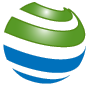 Пробелмите, които адресираме
Макро ниво:
Насочваме вниманието към климатичните промени и енергийната зависимост
Индустриално ниво:
Подпомагаме интегрирането на Cleantech иновации
Потребителско ниво:
Стимулираме сътрудничеството и иновациите на глобално ниво
3
Management :: Networking :: Communication      www.cleantech.bg
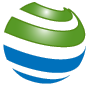 Поле на интервенция на Cleantech Bulgaria?
Целеви 
групи
Експерти, Мениджъри, Изследователи, Предприемачи, Инвеститори, Политици
“Чисти” компании, доставчици на услуги, НПО, Държавни институции
Нуждите на 
пазара
Хора
Информация
Сделки
Капитал
Иновации
Професионална
мрежа
Управление на
съдържанието
Пазар и
възможности
Финансиране
Поле за 
иновации
Cleantech BG
предлага
Cleantech Bulgaria източник на иновации
Партньори на
Cleantech BG
Offline 
Networks
Източници на
съдържание
Мрежи от 
инвеститори
Компании & 
Доставчици
Университети 
& НИЦ
4
Management :: Networking :: Communication      www.cleantech.bg
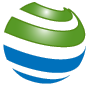 Иновационната екосистема в Европа
Non-EU countries include Switzerland (CH), Iceland (IS), Norway (NO), Serbia (RS), Former Yugoslav Republic of Macedonia (MK) and Turkey (TR).
Global innovation performance
Innovation Union Scoreboard 2015 – European Commission
5
Management :: Networking :: Communication      www.cleantech.bg
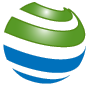 Как включваме българската Cleantech екосистема  в иновационния процес?
Предприемаческата общност е мобилизирана чрез редица кампании за технологични иновации
Бизнесът е ангажиран в клуб за устойчиво развитие - Green Business Network Bulgaria!
Иновативни Български МСП и старт ъпи се включват в различни коучинг и пре-акселераторки програми по линия на ЕС.  
Старт на Acceleration Hub за стартиращи фирми в България с KIC InnoEnergy
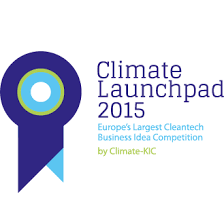 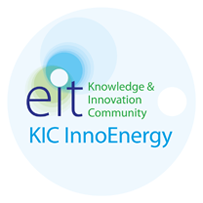 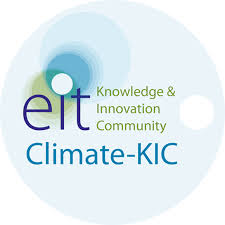 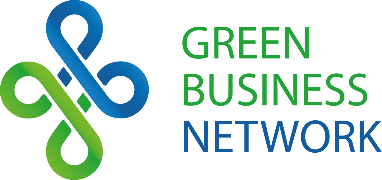 6
Management :: Networking :: Communication      www.cleantech.bg
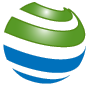 Благодаря за вниманието!
Ако имате въпроси, не се колебайте да ми пишете на:
Марияна Хамънова
mariyana@cleantech.bg
Cleantech Bulgaria
7
Management :: Networking :: Communication      www.cleantech.bg
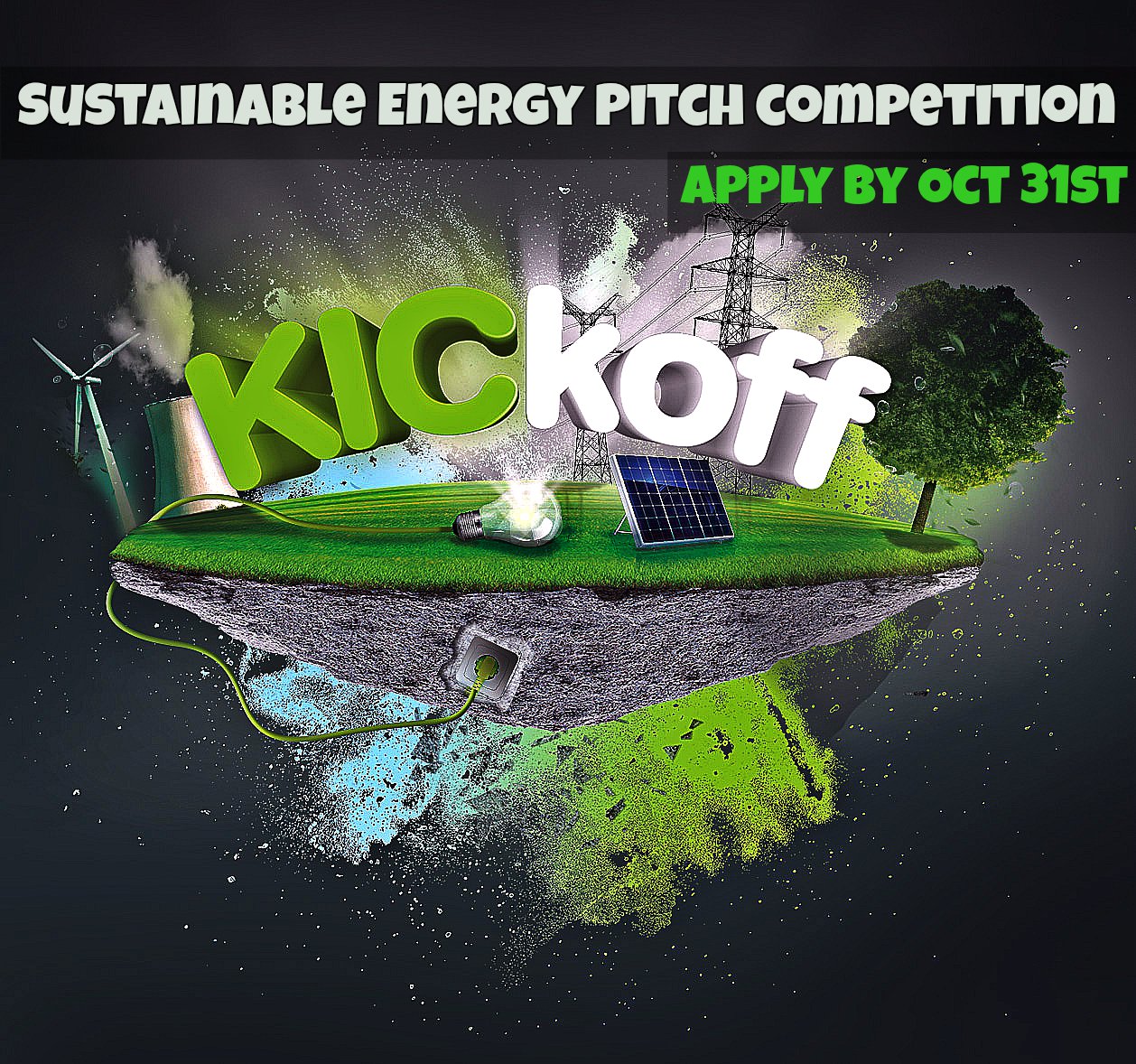 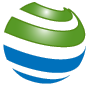 KICkoff състезание към ЕИТ
www.KIC-KICkoff.com
8
Management :: Networking :: Communication      www.cleantech.bg